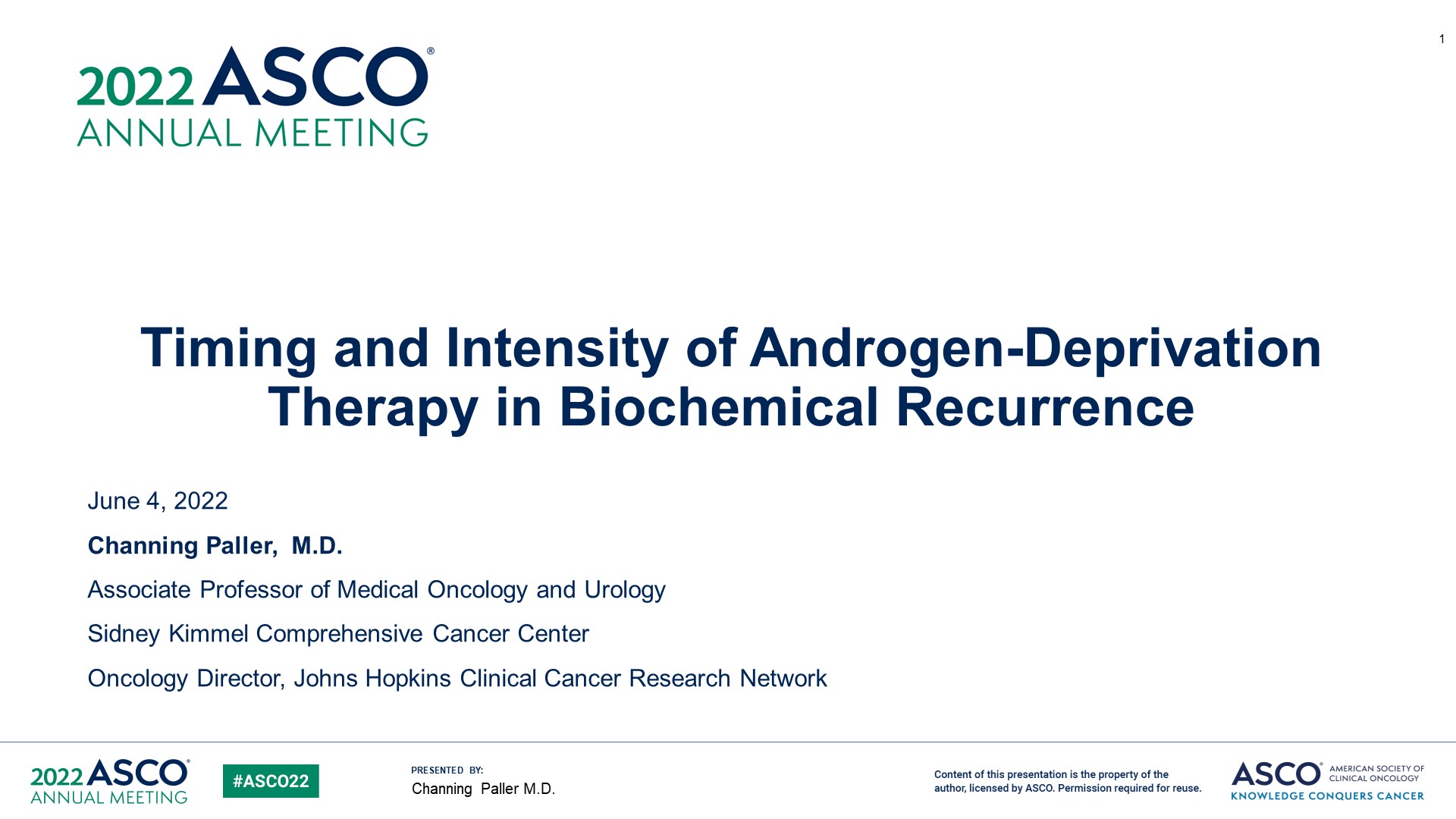 Timing and Intensity of Androgen-Deprivation Therapy in Biochemical Recurrence
Content of this presentation is the property of the author, licensed by ASCO. Permission required for reuse.
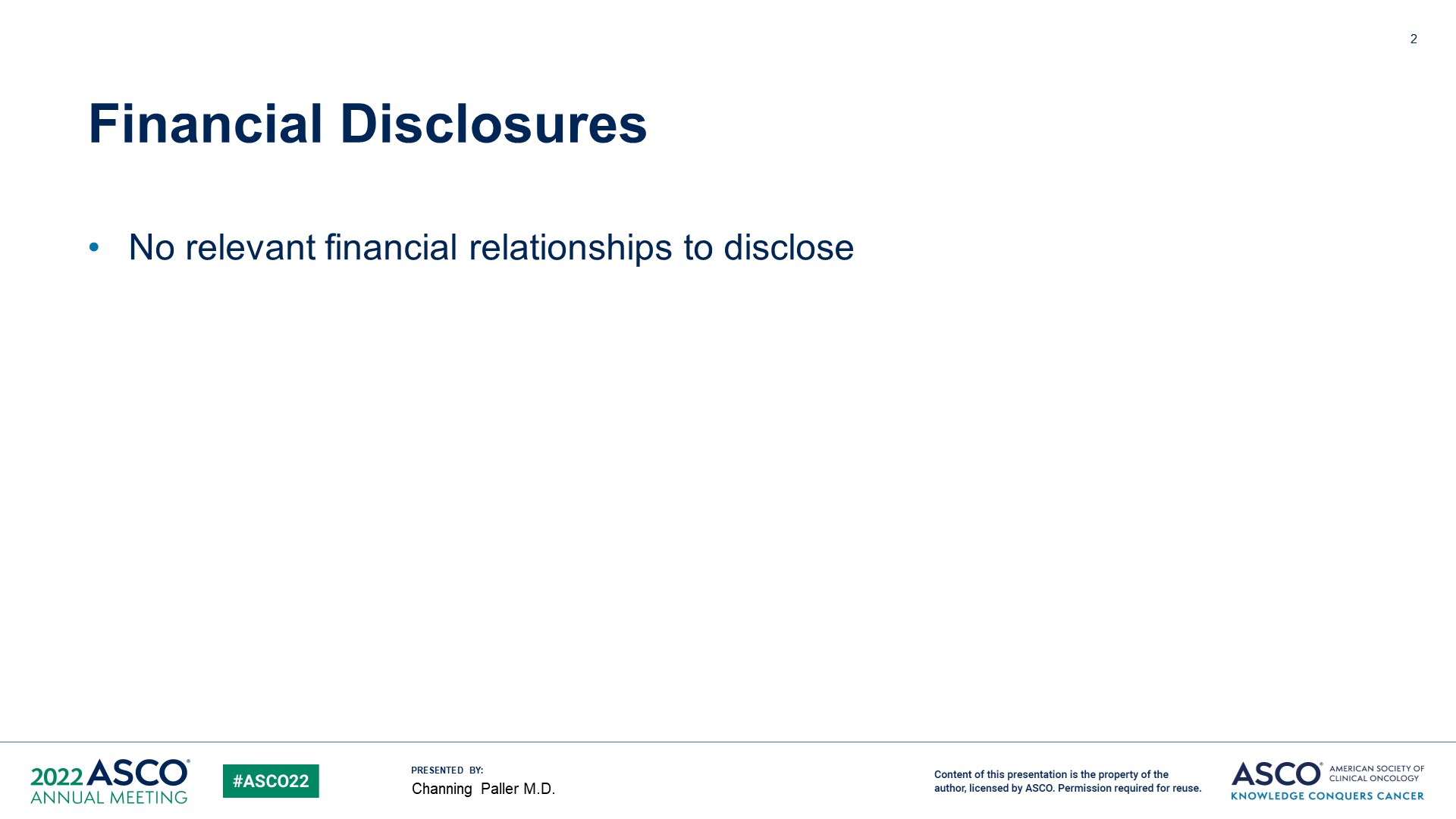 Financial Disclosures
Content of this presentation is the property of the author, licensed by ASCO. Permission required for reuse.
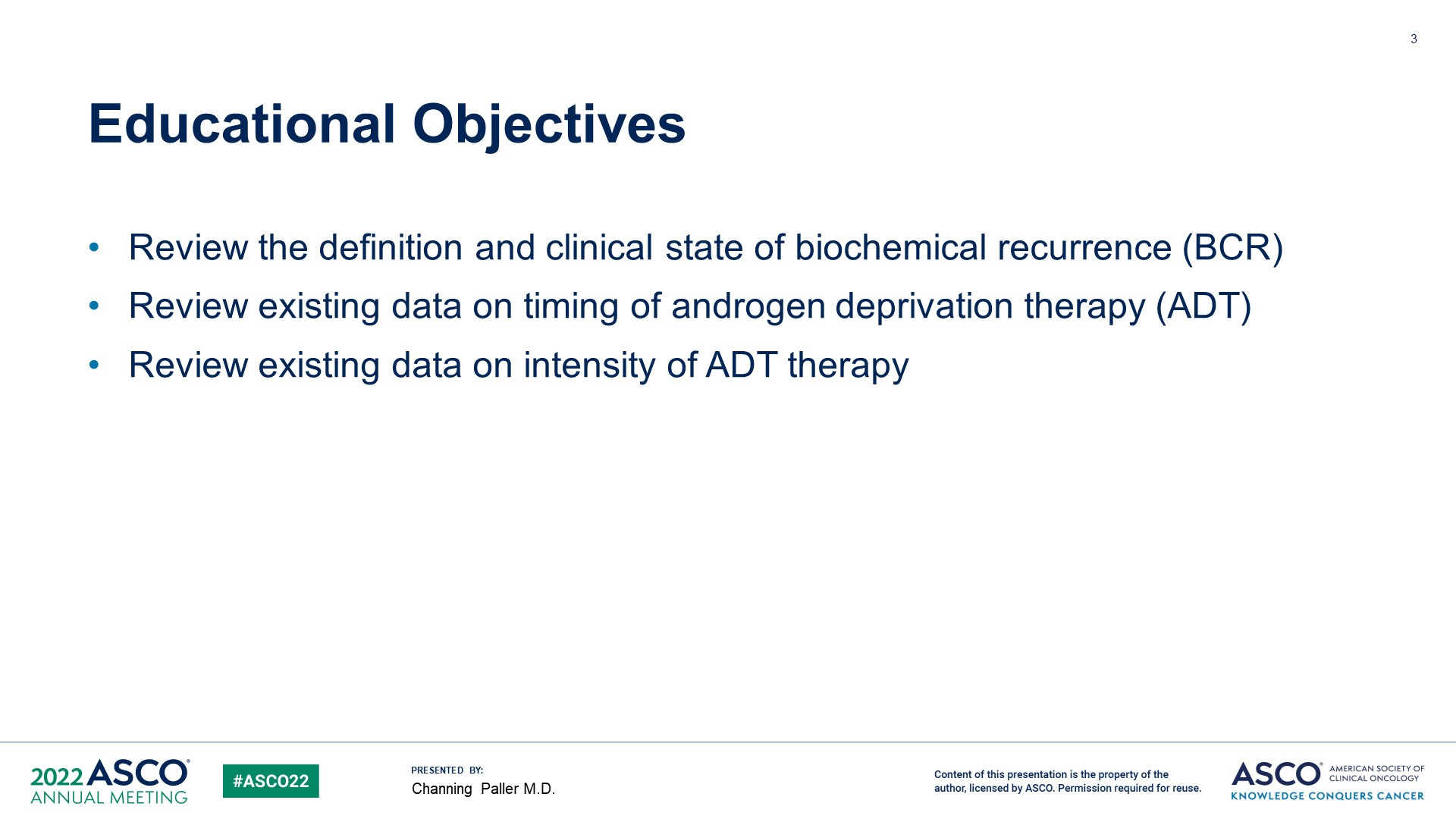 Educational Objectives
Content of this presentation is the property of the author, licensed by ASCO. Permission required for reuse.
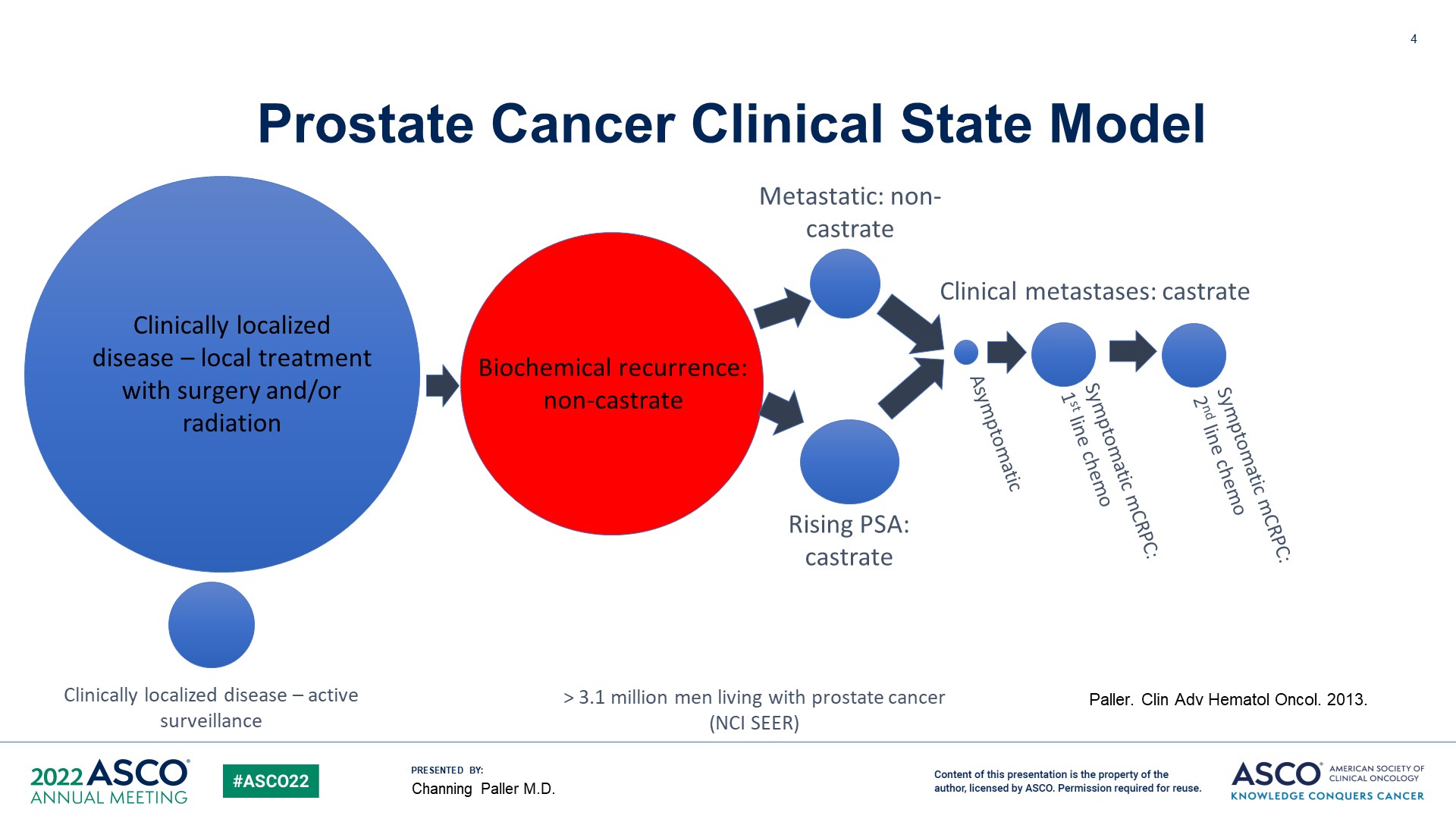 Prostate Cancer Clinical State Model
Content of this presentation is the property of the author, licensed by ASCO. Permission required for reuse.
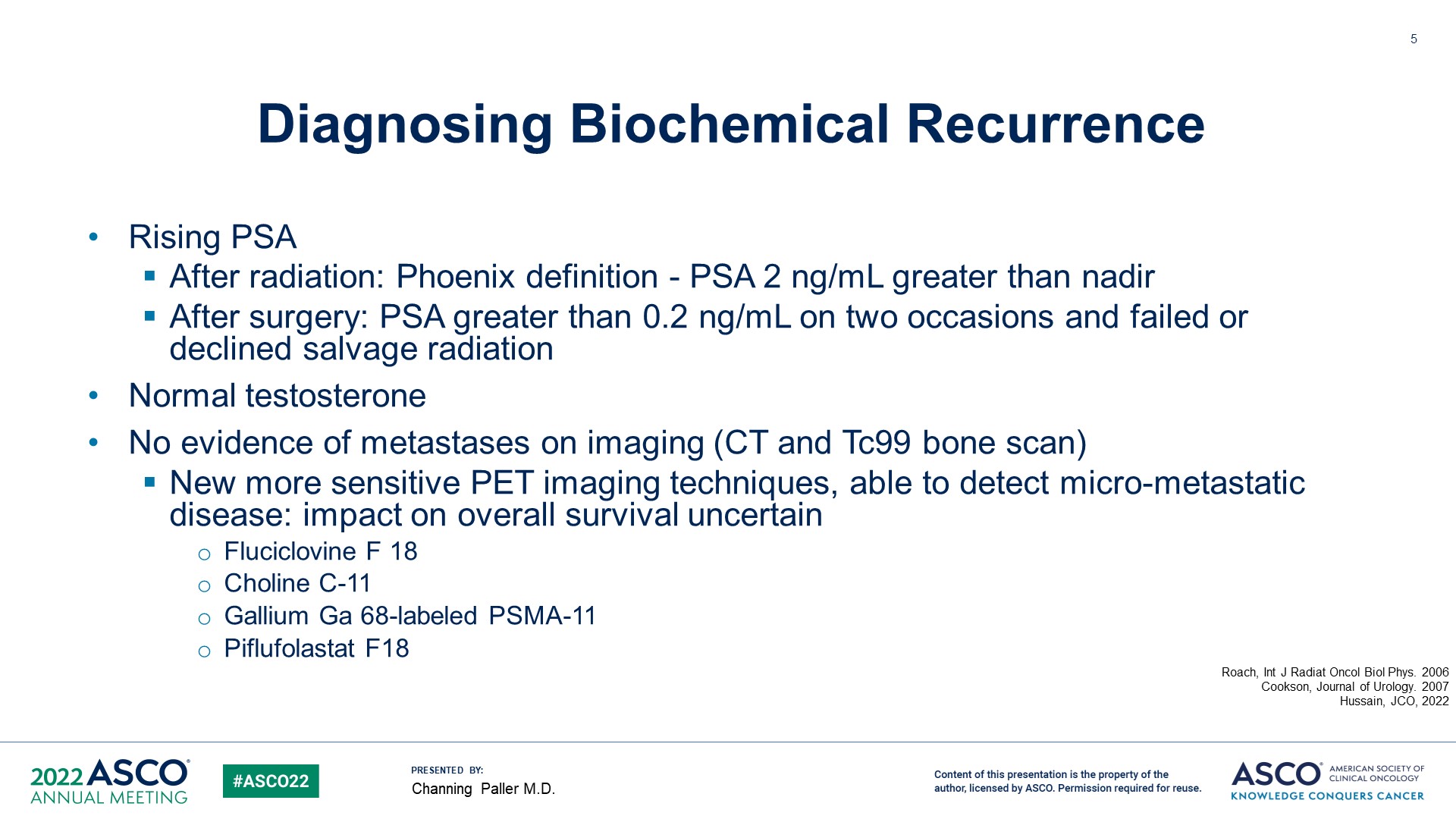 Diagnosing Biochemical Recurrence
Content of this presentation is the property of the author, licensed by ASCO. Permission required for reuse.
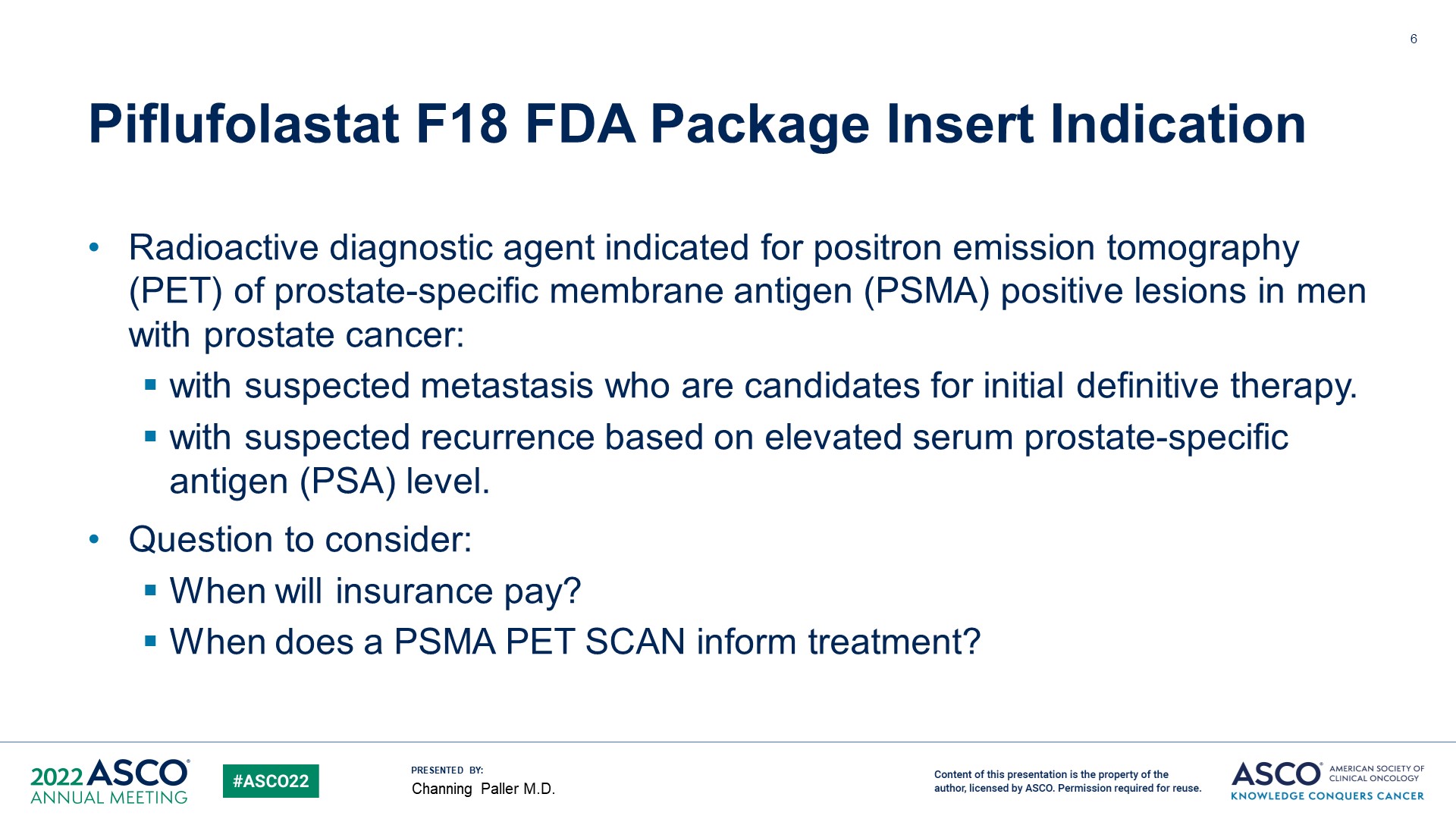 Piflufolastat F18 FDA Package Insert Indication
Content of this presentation is the property of the author, licensed by ASCO. Permission required for reuse.
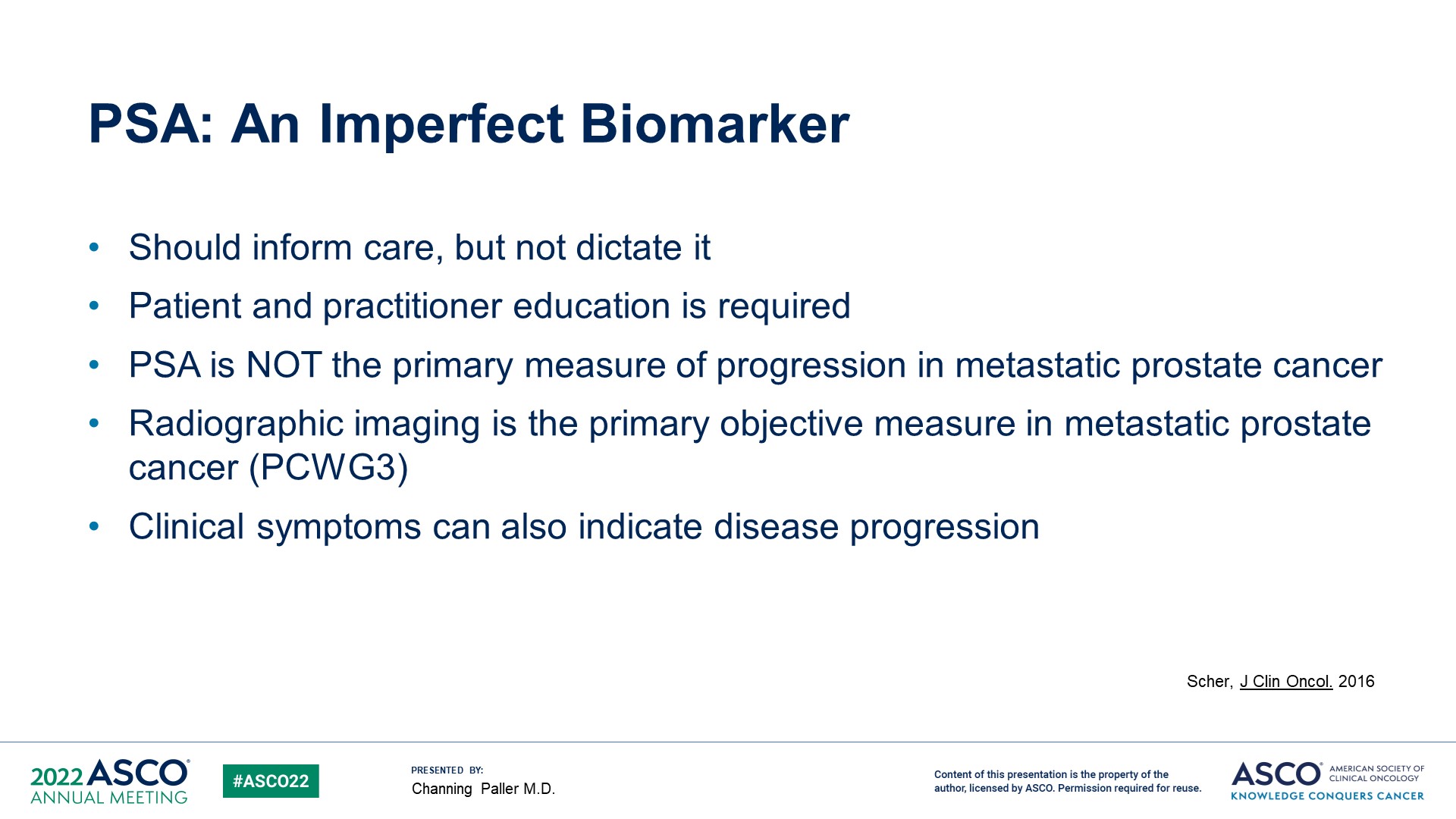 PSA: An Imperfect Biomarker
Content of this presentation is the property of the author, licensed by ASCO. Permission required for reuse.
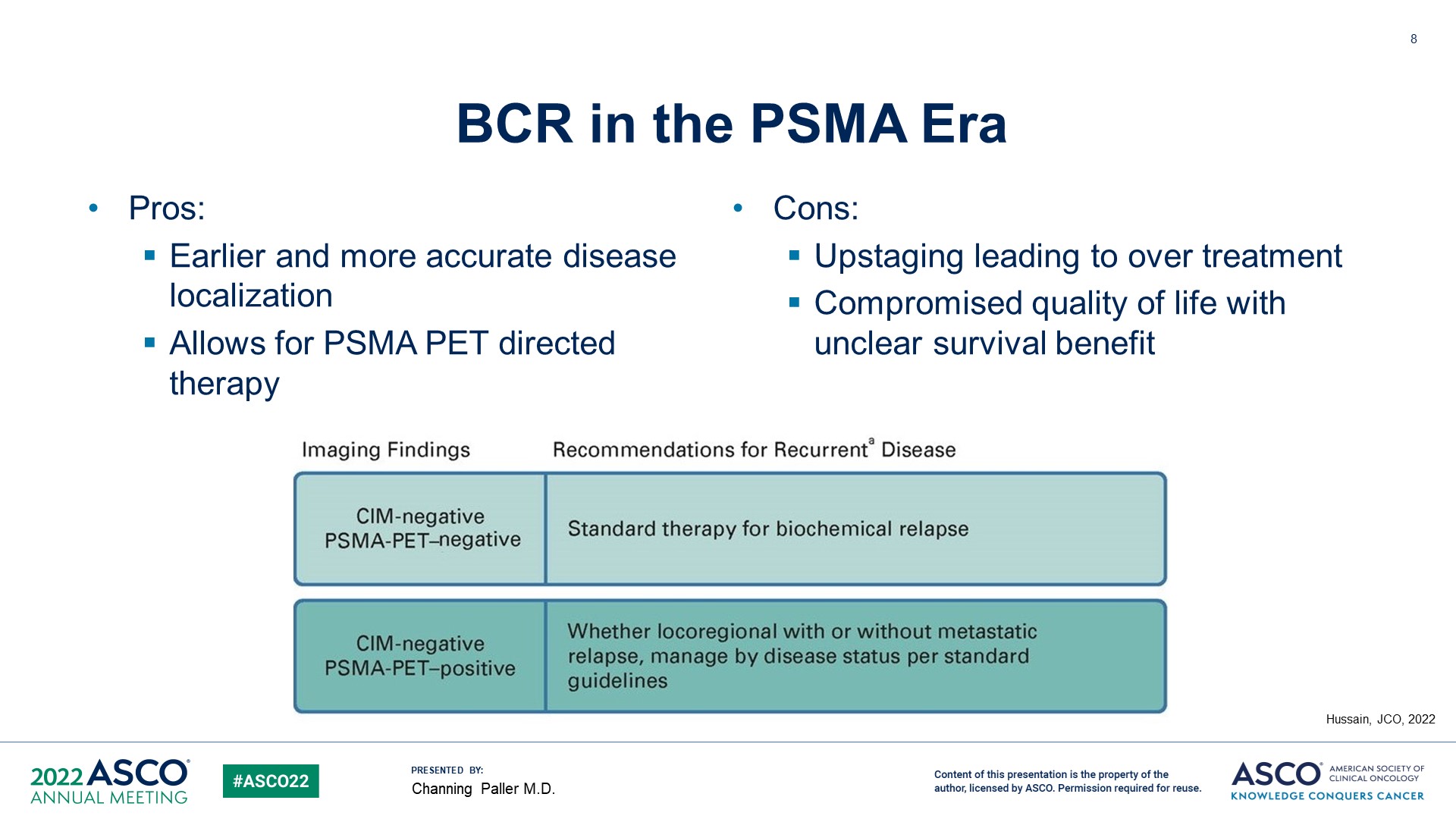 BCR in the PSMA Era
Content of this presentation is the property of the author, licensed by ASCO. Permission required for reuse.
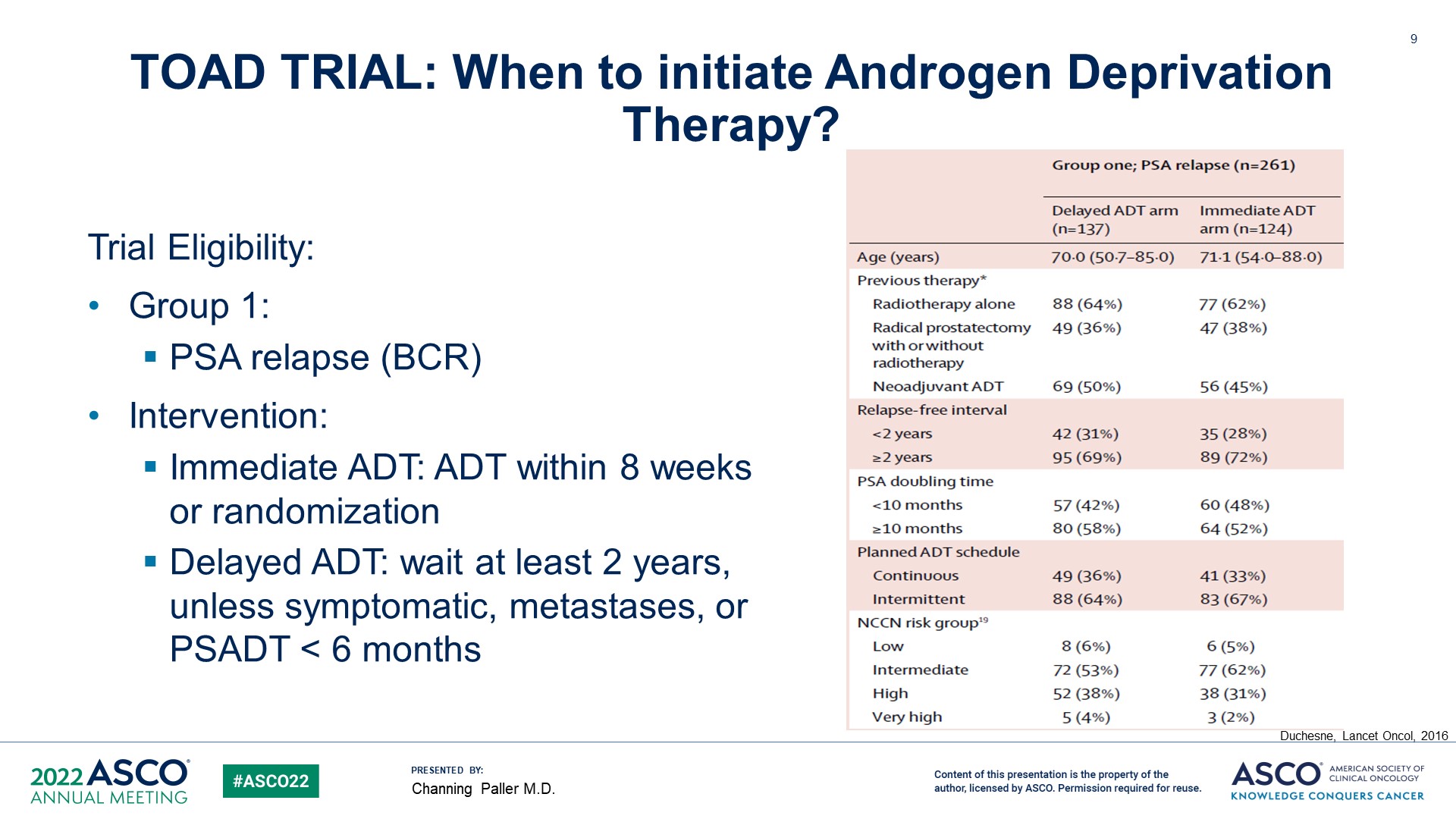 TOAD TRIAL: When to initiate Androgen Deprivation Therapy?<br />
Content of this presentation is the property of the author, licensed by ASCO. Permission required for reuse.
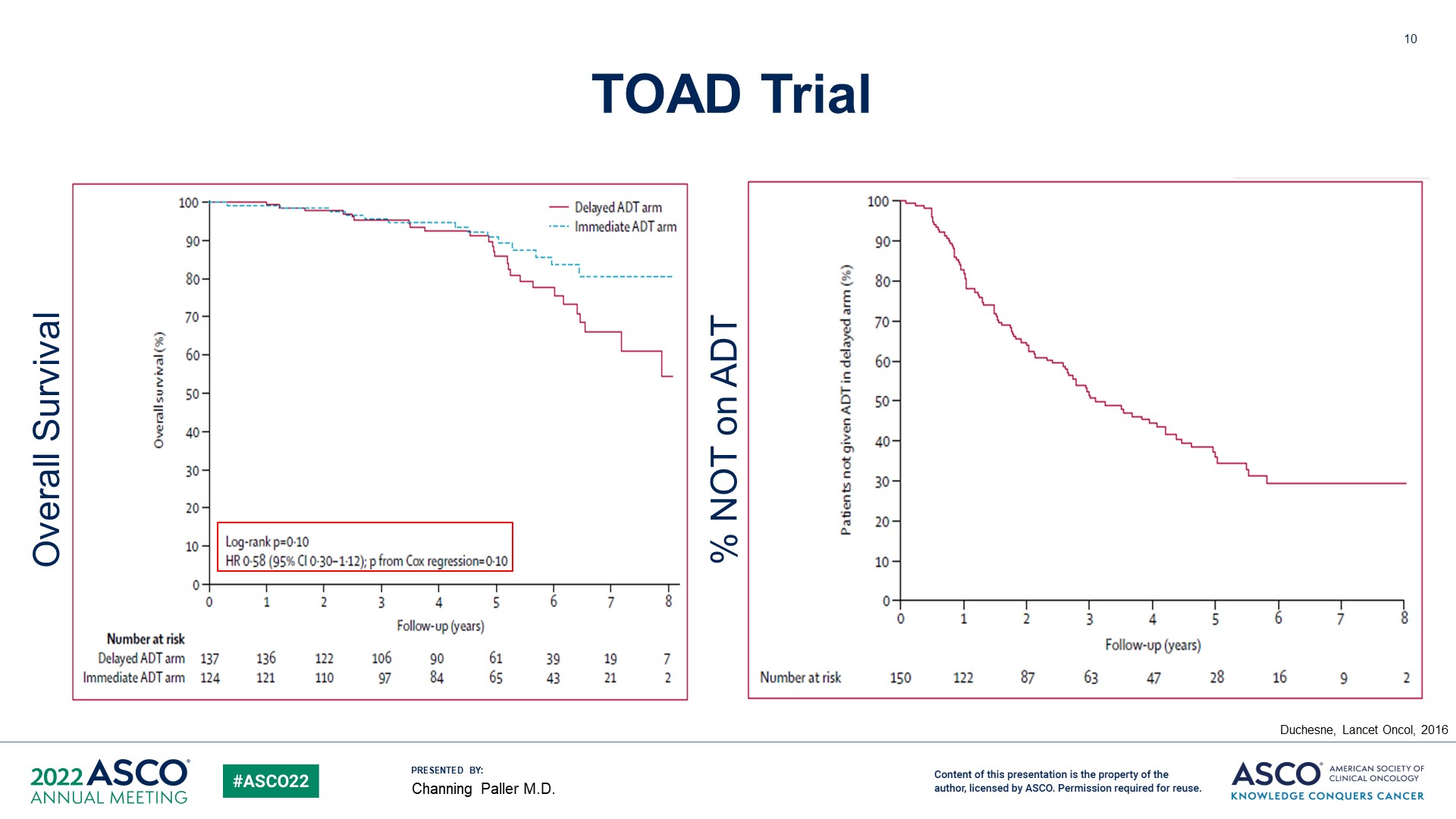 TOAD Trial<br />
Content of this presentation is the property of the author, licensed by ASCO. Permission required for reuse.
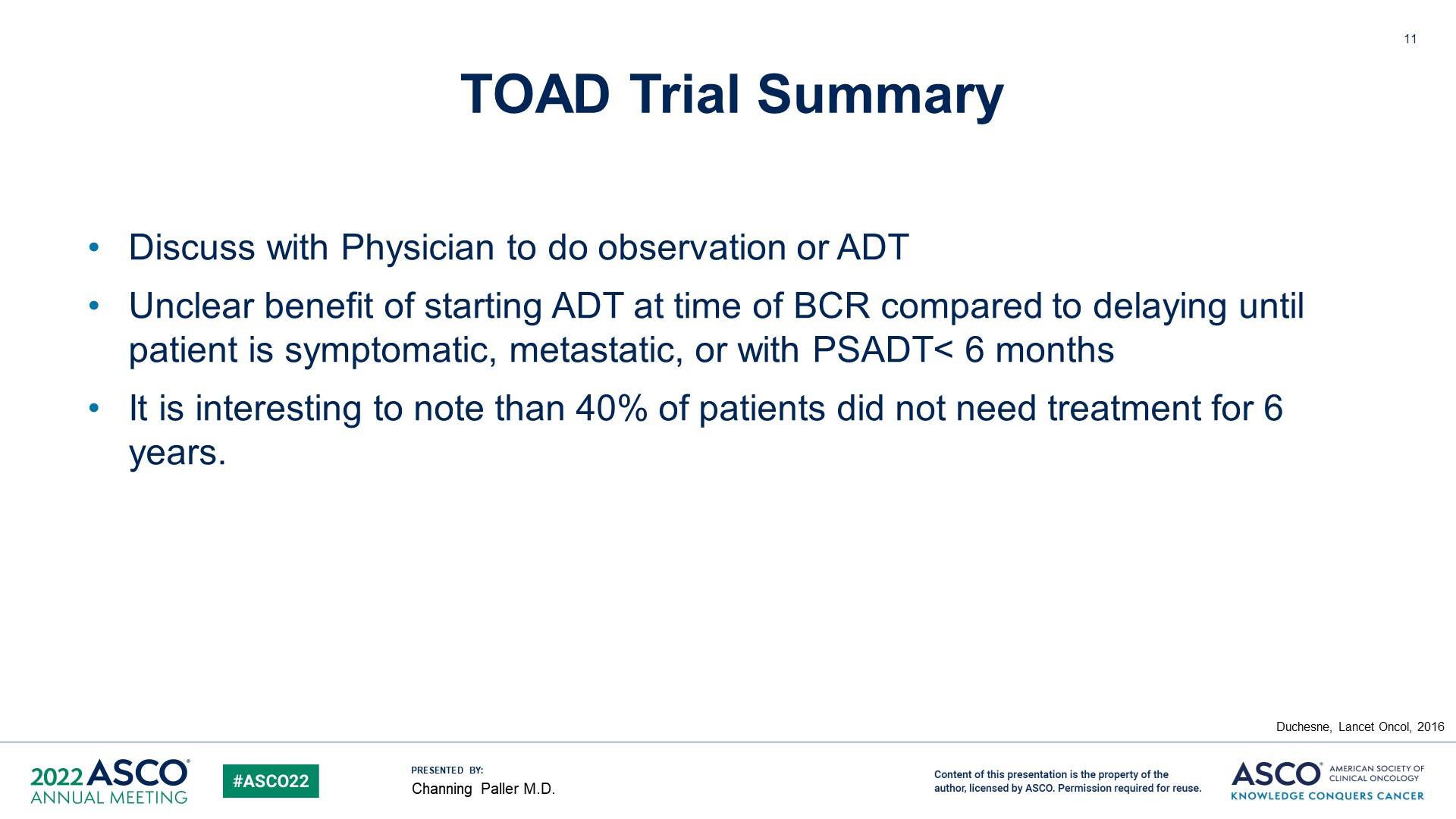 TOAD Trial Summary<br />
Content of this presentation is the property of the author, licensed by ASCO. Permission required for reuse.
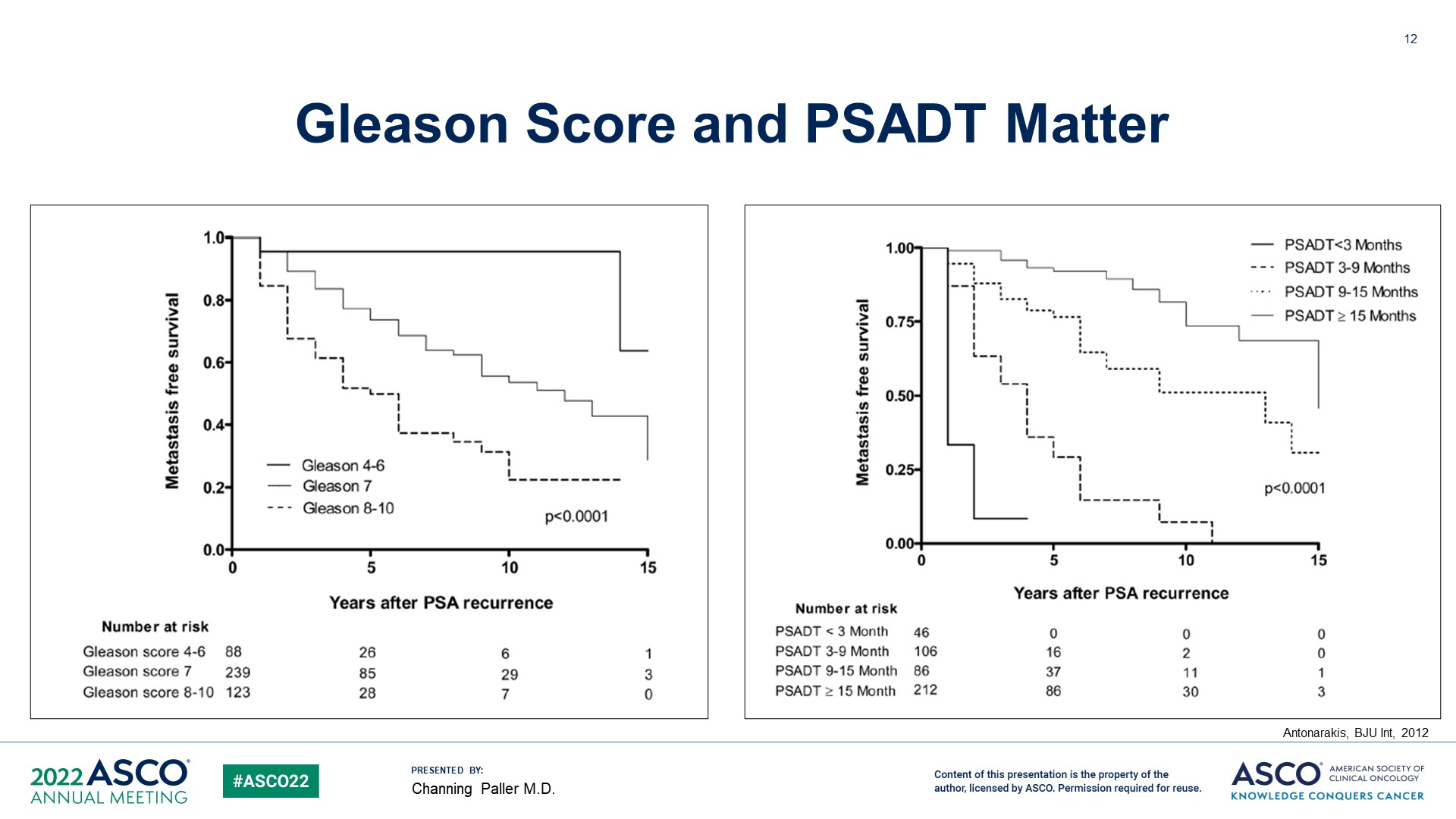 Gleason Score and PSADT Matter
Content of this presentation is the property of the author, licensed by ASCO. Permission required for reuse.
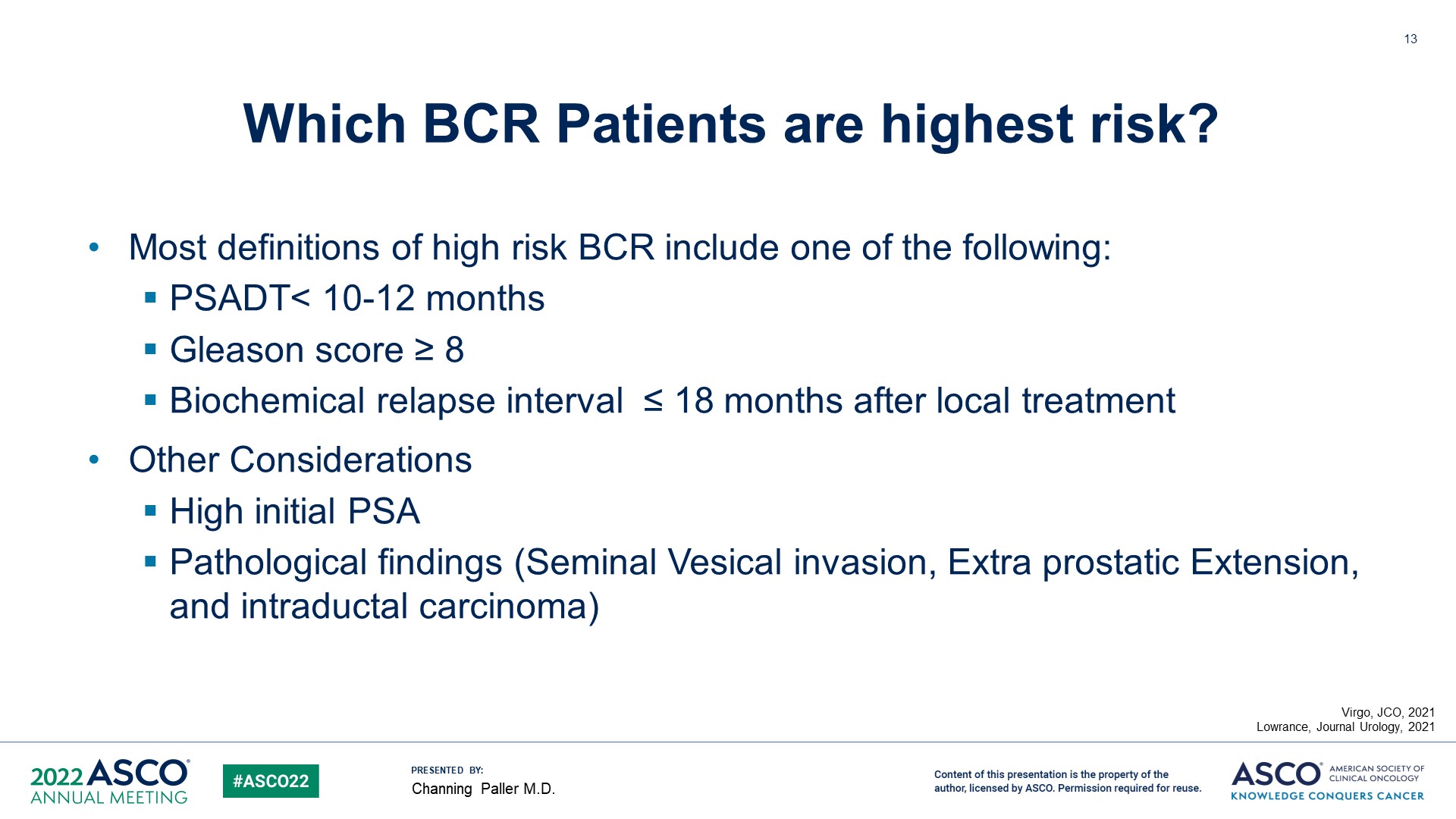 Which BCR Patients are highest risk?
Content of this presentation is the property of the author, licensed by ASCO. Permission required for reuse.
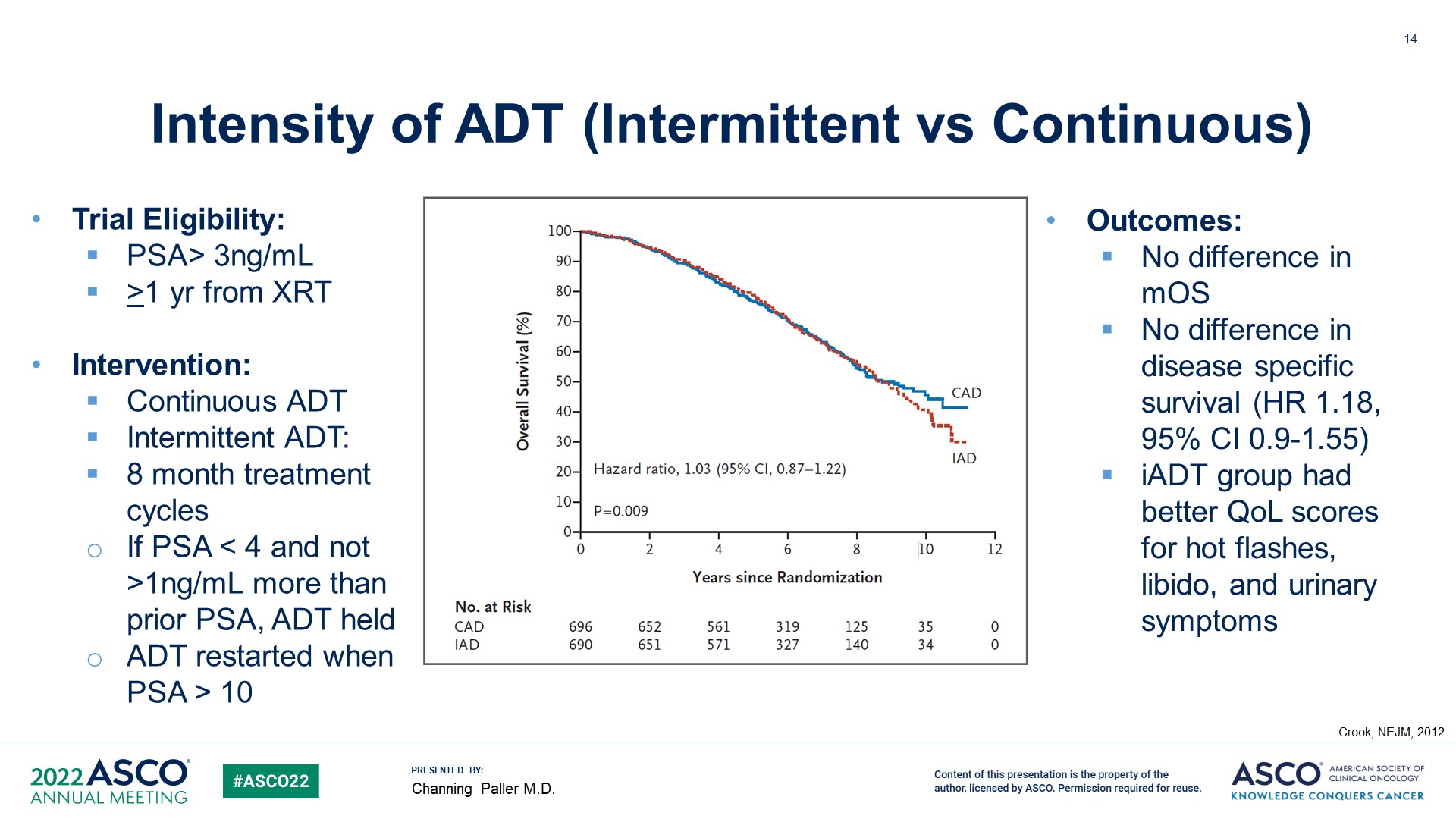 Intensity of ADT (Intermittent vs Continuous)
Content of this presentation is the property of the author, licensed by ASCO. Permission required for reuse.
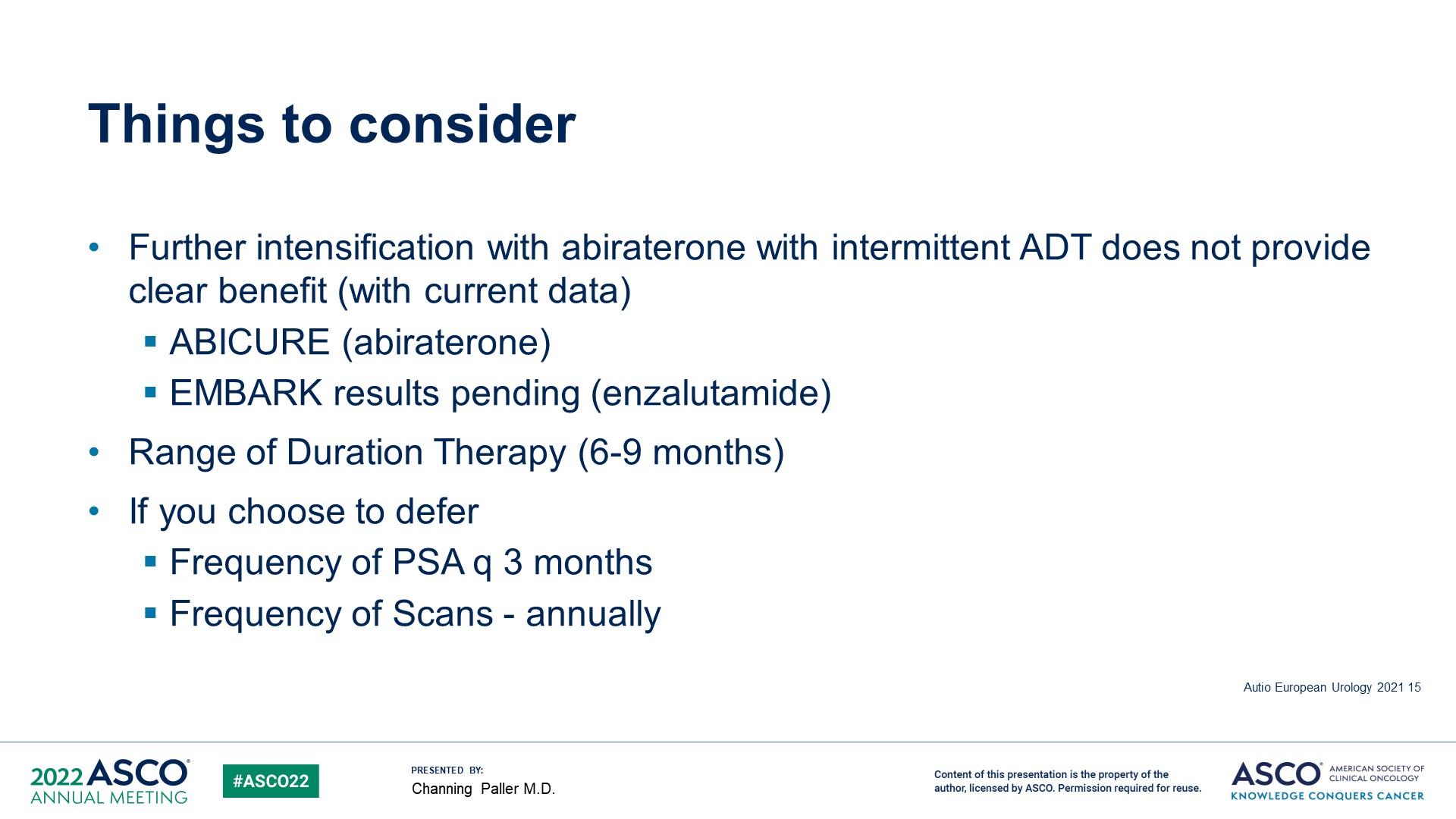 Things to consider
Content of this presentation is the property of the author, licensed by ASCO. Permission required for reuse.
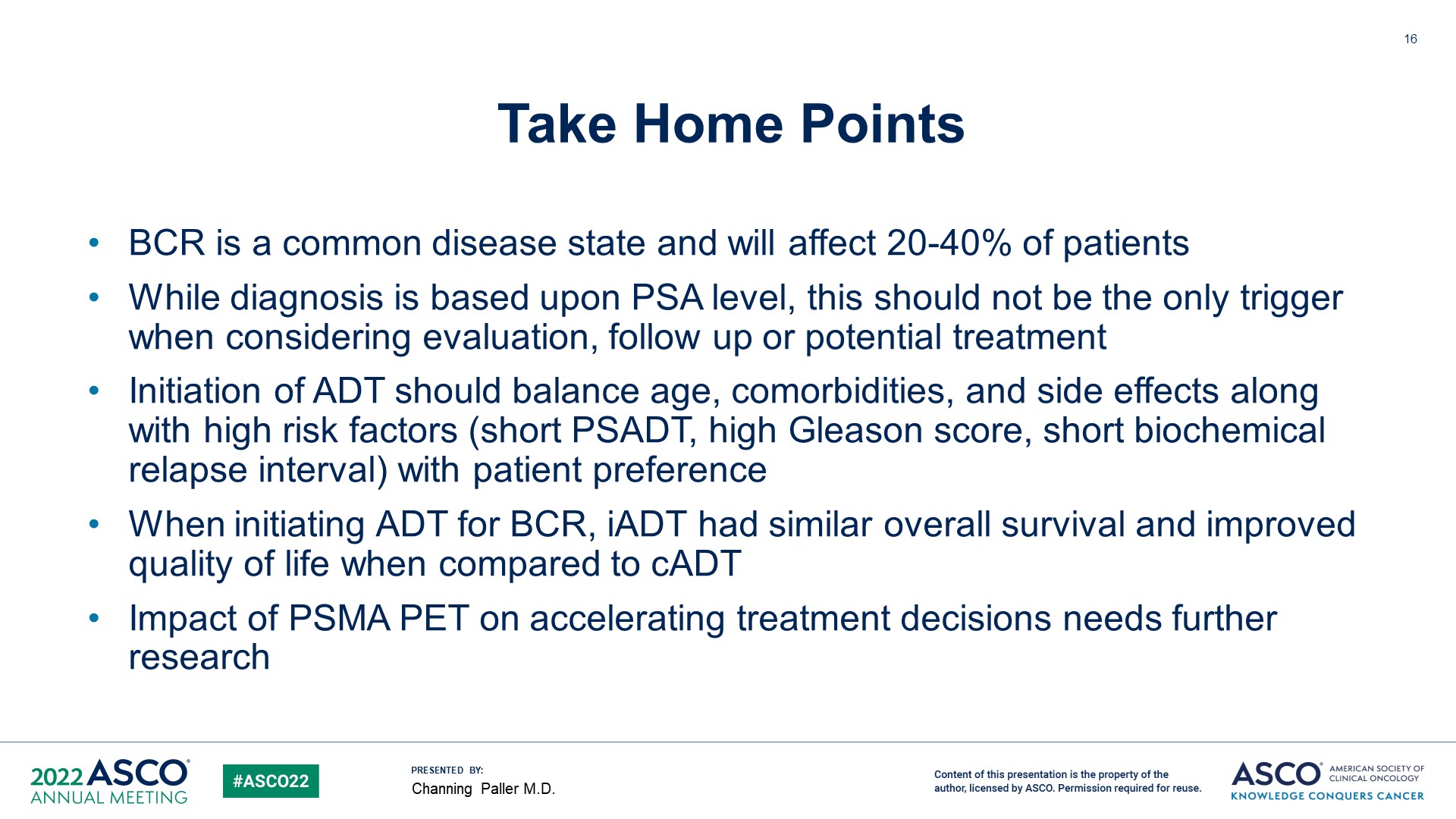 Take Home Points
Content of this presentation is the property of the author, licensed by ASCO. Permission required for reuse.
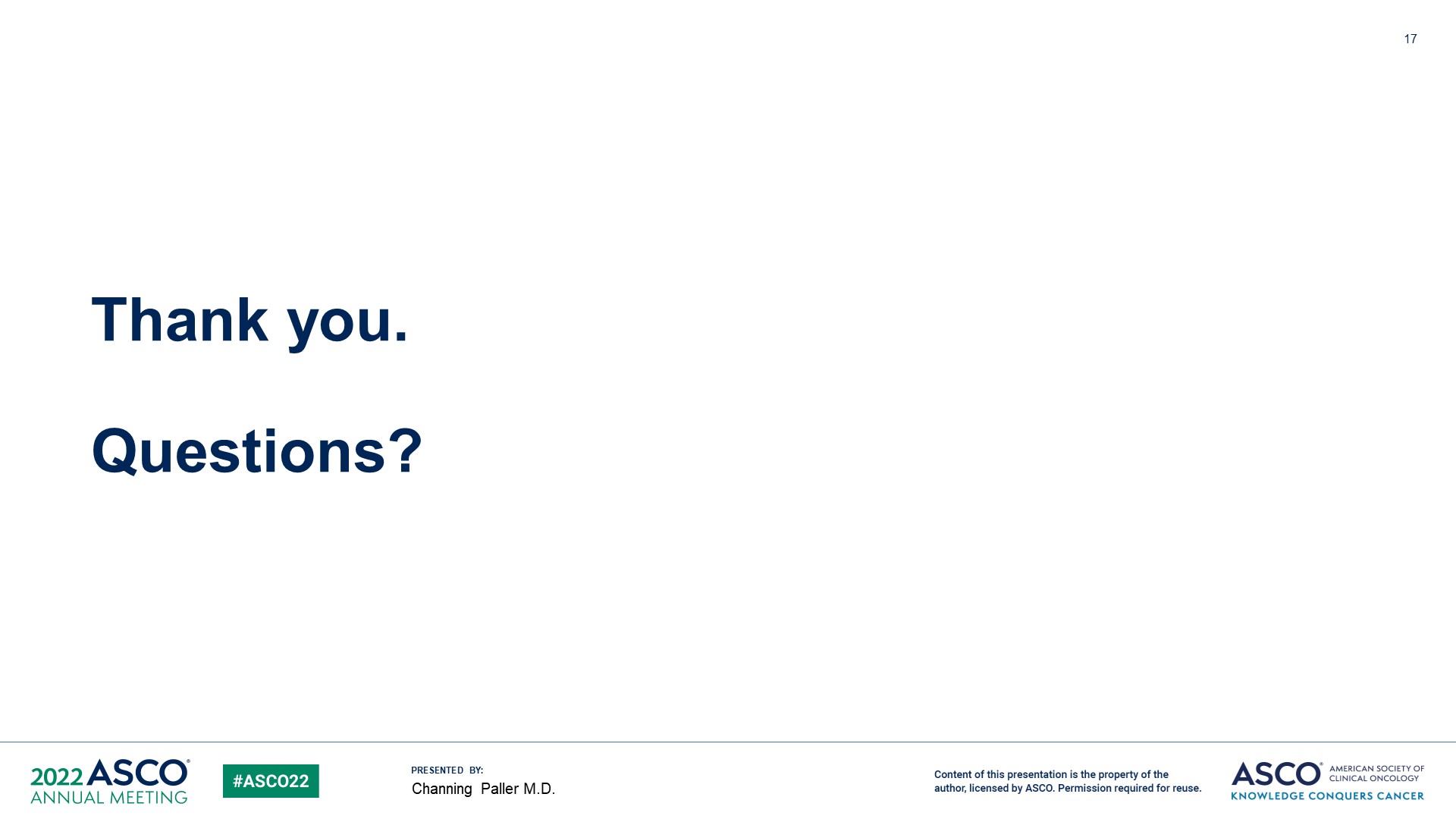 Thank you.  <br /><br />Questions?
Content of this presentation is the property of the author, licensed by ASCO. Permission required for reuse.